Recommendations for LAOCRCfrom the DOW
The Decision Making and Organizational
Effectiveness Workgroup
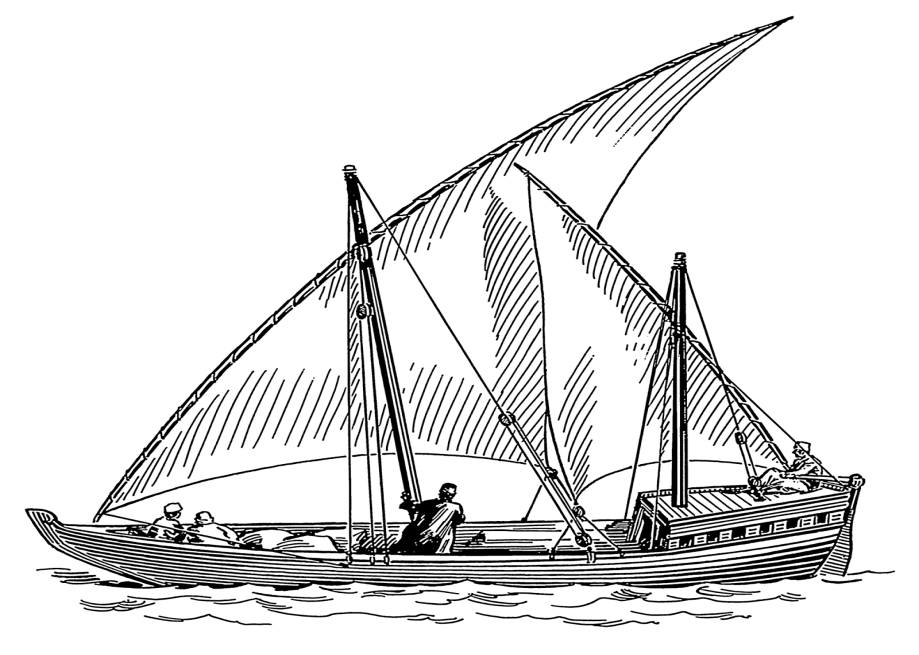 The DOW
Strategic Planning Committee forms the DOW
Membership of DOW 
Since September four meetings and two conference calls
One on one interviews
The Charge
Prepare responses that address
1. Should the Consortium continue as a double region (LA and Orange) or separate into two separate regions? 
2. Develop a regional decision making process in order to carry out regional responsibilities.
Path to consensus
Process for reviewing recommendations:
March:  Recommendations to SPC and full Consortium for input
April: DOW meets to rework the recommendations
May Consortium voting members approve
June SPC approves
Outcome today:  Discussion and input
Three areas of recommendation
Organization
Make up of Strategic Planning Committee
Decision making processes
Organization
Considered three options
Current with tweaks
Complete separation
A hybrid: Remain together but a degree of autonomy on the county level 
Recommending the third: hybrid
LAOCRC HYBRID
Dedicated staff and funding for each county
Delineation of where things happen
County level (example: Coordintion with Workforce Boards)
Consortium wide level (website)
Composition of SPC
Add categories of representation
One member from each county
Possible additions
Student Service Officers
Technical assistance providers
CDE reps
Pathway programs
Decision Making
Goal is building consensus
Operational decisions by RC chair(s) in consultation with CEO co-chairs 
Three decision making bodies
College designated voting members (dean level) 
SPC (internal and external partners)
The college CEOs
Have decisions made at level that is the most prepared to make them (program approval)
Formal process
Workgroup develops recommendations
Input from SPC and Consortium (CTE deans) 
Workgroup revises recommendations
Approval by SPC and Consortium (CTE Deans) 
In rare circumstances college CEOs
High profile issue
No resolution at lower levels
Guidelines
Conference calls and online may be used
Quorum of 50% to make any decisions
Majority of those voting vote yes for approval
CEOs are asked to vote if:
CEO co-hairs of SPC agree to do it or
40% of CEOs request it 
The members of any of the three decision making bodies may call for a vote if 40% request it
Questions to consider
Does the proposed organizational structure provide a workable balance of county level autonomy and regional collaboration?
Does the formal decision making process provide adequate opportunity for input? 
What should be the representation on the SPC? When does it get too big and cumbersome to be effective?